６年「データの調べ方」
ドットプロット
平均値、最頻値
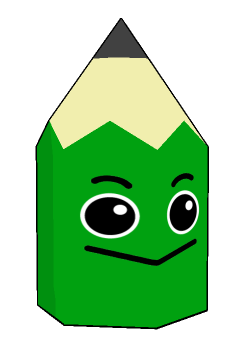 下の表は、こうたさんの学校の6年1組、2組、3組の、長縄の８の字とびの練習の記録のデータです。
３組（回）
１組のとんだ回数（回）
２組（回）
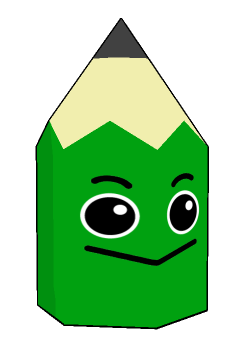 このデータから1組、2組、3組の３クラスのうち、長縄の８の字とびの大会でどこが優勝するか予想しましょう。
３組（回）
１組のとんだ回数（回）
２組（回）
どのような比べ方があるか、考えよう。
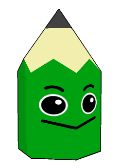 いちばん多くとんだ回数では？
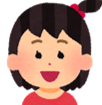 いちばん少ない回数では？
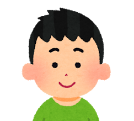 回数が同じ所に注目して？
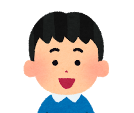 回数の合計で・・・。
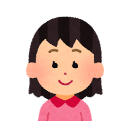 回数の平均で・・・。
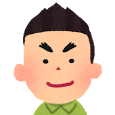 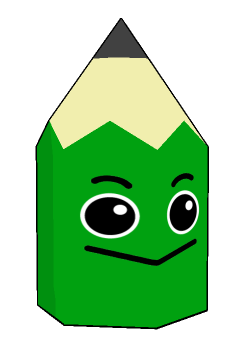 このデータから1組、2組、3組の３クラスのうち、長縄の８の字とびの大会でどこが優勝するか予想しましょう。
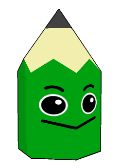 どの組が優勝すると予想できますか。
いちばん多くとんだ回数では？
１組７０回、２組７１回、３組７３回
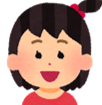 いちばん少ない回数では？
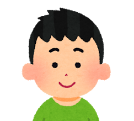 １組５５回、２組５３回、３組４０回
いちばん多くとんだ回数で比べると３組だけど、
いちばん少ない回数では５５回の１組がよさそう。
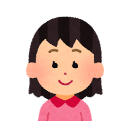 回数が同じ所に注目して？
１組６２が３回、２組５６回が３回、３組７０が３回
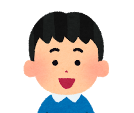 とんだ回数が同じで多いところを比べると、
３組が７０回を３回とんでいるので、優勝しそう。
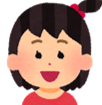 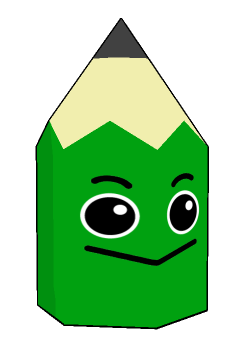 このデータから1組、2組、3組の３クラスのうち、長縄の８の字とびの大会でどこが優勝するか予想しましょう。
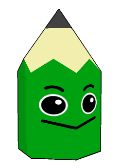 どの組が優勝すると予想できますか。
回数の合計で・・・。
とんだ日数が違うから合計では、比べられないのでは？
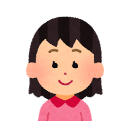 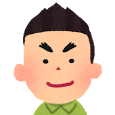 回数の平均で・・・。
１組　９３６÷１５＝６２．４　６２回
２組　８７３÷１４＝６２．３　６２回
３組　１０４０÷１７＝６１．１　６１回
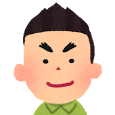 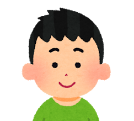 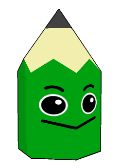 集団のデータの平均を、集団のデータの平均値といいます。
平均値が高いから、優勝しそうなのは１組か２組です。
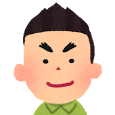 ３組の平均値もほかのクラスとあまり変わらないけど・・・。
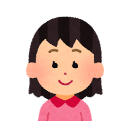 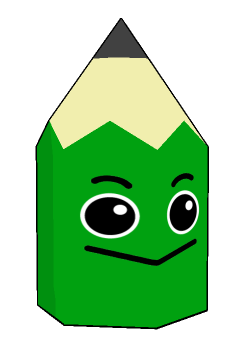 1組、2組、3組のとんだ回数は、それぞれどのようにちらばっているか調べ、どこが優勝するか予想しましょう。
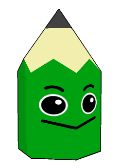 １組のとんだ回数（回）
とんだ回数を数直線の上に表します。
✓
①６１
⑭
✓
②６０
⑫
⑩
⑤
⑥
③
②
①
④
⑧
⑦
⑮
⑨
⑪
⑬
✓
③５７
✓
(回)
45
50
65
70
75
55
60
40
✓
✓
✓
上の図のように、データを数直線上にドット（点）で表した図を、ドットプロットといいます。
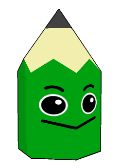 ✓
✓
✓
✓
✓
✓
✓
✓
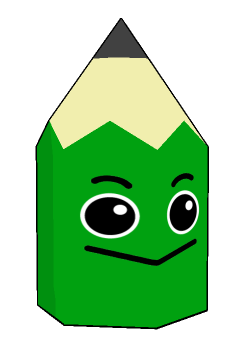 1組、2組、3組のとんだ回数は、それぞれどのようにちらばっているか調べ、どこが優勝するか予想しましょう。
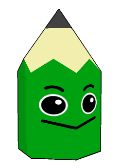 2組、3組のとんだ回数をドットプロットに表しましょう。
✓
⑭
１組の
ドットプロット
⑫
⑩
✓
⑤
⑥
③
②
①
④
⑧
⑦
⑮
⑨
⑪
⑬
✓
(回)
(回)
(回)
45
45
45
50
50
50
65
65
65
70
70
70
75
75
75
55
55
55
60
60
60
40
40
40
✓
⑫
✓
２組の
ドットプロット
⑪
⑥
⑭
⑩
✓
⑨
⑦
④
②
①
③
⑤
⑧
⑬
✓
✓
３組の
ドットプロット
✓
✓
✓
✓
✓
✓
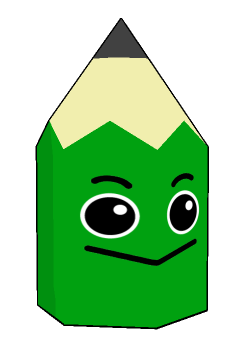 1組、2組、3組のとんだ回数は、それぞれどのようにちらばっているか調べ、どこが優勝するか予想しましょう。
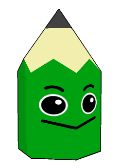 2組、3組のとんだ回数をドットプロットに表しましょう。
✓
✓
⑭
✓
⑫
⑩
✓
⑤
⑥
③
②
①
④
⑧
⑦
⑮
⑨
⑪
⑬
１組の
ドットプロット
✓
(回)
(回)
(回)
45
45
45
50
50
50
65
65
65
70
70
70
75
75
75
55
55
55
60
60
60
40
40
40
✓
⑫
✓
⑪
⑥
⑭
⑩
⑨
⑦
④
②
①
③
⑤
⑧
⑬
✓
２組の
ドットプロット
✓
✓
⑰
⑮
⑦
✓
③
⑭
⑫
⑩
⑧
⑤
⑥
⑪
⑬
⑯
⑨
①
④
②
３組の
ドットプロット
✓
✓
✓
✓
✓
✓
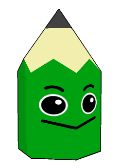 ちらばりの様子を調べるのに、どんなことに注目すればよいか考えよう。
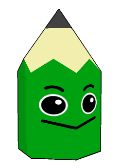 いちばん多い回数といちばん少ない回数の差は何回ですか。
⑭
⑫
⑩
⑤
⑥
③
②
①
④
⑧
⑦
⑮
⑨
⑪
⑬
１組の
ドットプロット
(回)
(回)
(回)
回数の差
45
45
45
50
50
50
65
65
65
70
70
70
75
75
75
55
55
55
60
60
60
40
40
40
１５回
⑫
⑪
⑥
⑭
⑩
⑨
⑦
④
②
①
③
⑤
⑧
⑬
２組の
ドットプロット
回数の差
１８回
⑰
⑮
⑦
③
⑭
⑫
⑩
⑧
⑤
⑥
⑪
⑬
⑯
⑨
①
④
②
３組の
ドットプロット
回数の差
３３回
回数の差は、1組がいちばん少なく、3組がいちばん多い。
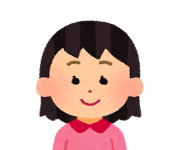 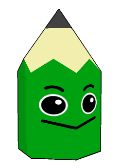 ちらばりの様子を調べるのに、どんなことに注目すればよいか考えよう。
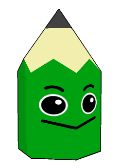 それぞれのドットプロットの、とんだ回数の平均値を表すところに↑を書きましょう。
⑭
⑫
⑩
⑤
⑥
③
②
①
④
⑧
⑦
⑮
⑨
⑪
⑬
１組の
ドットプロット
(回)
(回)
(回)
45
45
45
50
50
50
65
65
65
70
70
70
75
75
75
55
55
55
60
60
60
40
40
40
平均値は６２回
⑫
⑪
⑥
⑭
⑩
⑨
⑦
④
②
①
③
⑤
⑧
⑬
２組の
ドットプロット
平均値は６２回
⑰
⑮
⑦
③
⑭
⑫
⑩
⑧
⑤
⑥
⑪
⑬
⑯
⑨
①
④
②
３組の
ドットプロット
平均値は６１回
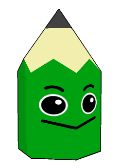 とんだ回数はいつも平均値の近くに集まるといえますか。
いえない。
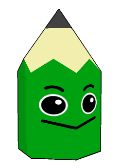 【まとめ】　データを、ドットプロットに表すと、平均値を調べてだけではわからない、ちらばりの様子がわかる。また、いくつかの集団のデータを比べるときに、最頻値を使うことがある。
⑭
⑫
⑩
⑤
⑥
③
②
①
④
⑧
⑦
⑮
⑨
⑪
⑬
１組の
ドットプロット
(回)
(回)
(回)
45
45
45
50
50
50
65
65
65
70
70
70
75
75
75
55
55
55
60
60
60
40
40
40
平均値は６２回
最頻値は６２回
⑫
⑪
⑥
⑭
⑩
⑨
⑦
④
②
①
③
⑤
⑧
⑬
２組の
ドットプロット
平均値は６２回
最頻値は５６回
⑰
⑮
⑦
③
⑭
⑫
⑩
⑧
⑤
⑥
⑪
⑬
⑯
⑨
①
④
②
３組の
ドットプロット
平均値は６１回
最頻値は７０回